Seriál Historic Středohoří
4. – 5.11.2022
Zveme vás na další část seriálu soutěží v jízdě pravidelnosti historických osobních automobilů. 









  Více zde: https://www.serialhistoric.cz
  https://www.facebook.com/Seriál Historic
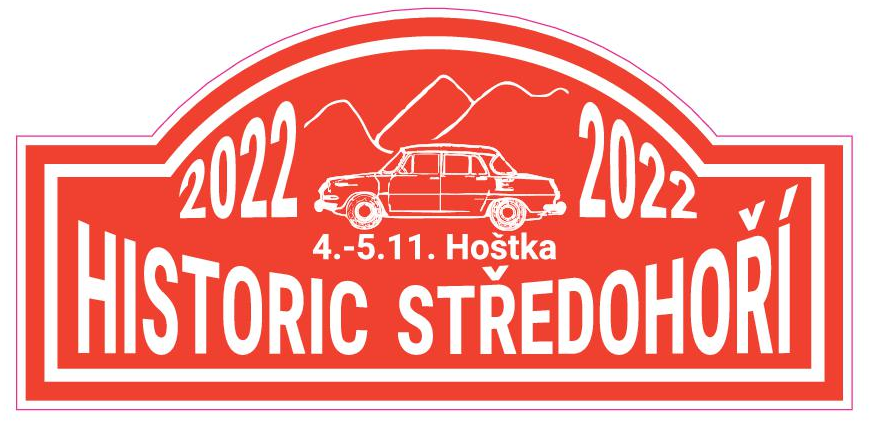 Těšíme se na vás.